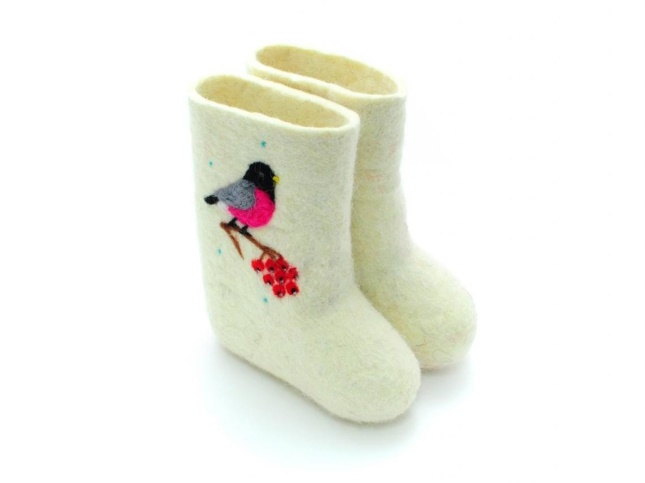 Валенкиисамовар
Мой источник вдохновения – знаменитая песня «валенки»
И « у самовара я и моя маша»
Человеческая память способна хранить множество воспоминаний, позитивных и негативных, а сохранить память целой эпохи, нескольких поколений людей – непростая, но очень важная задача. Помочь человеку познать истинную историю ушедших лет, событий, судеб, обрести духовный и нравственный стержень, почувствовать гордость за ушедшие поколения, за себя и своих товарищей – это самая благородная цель.
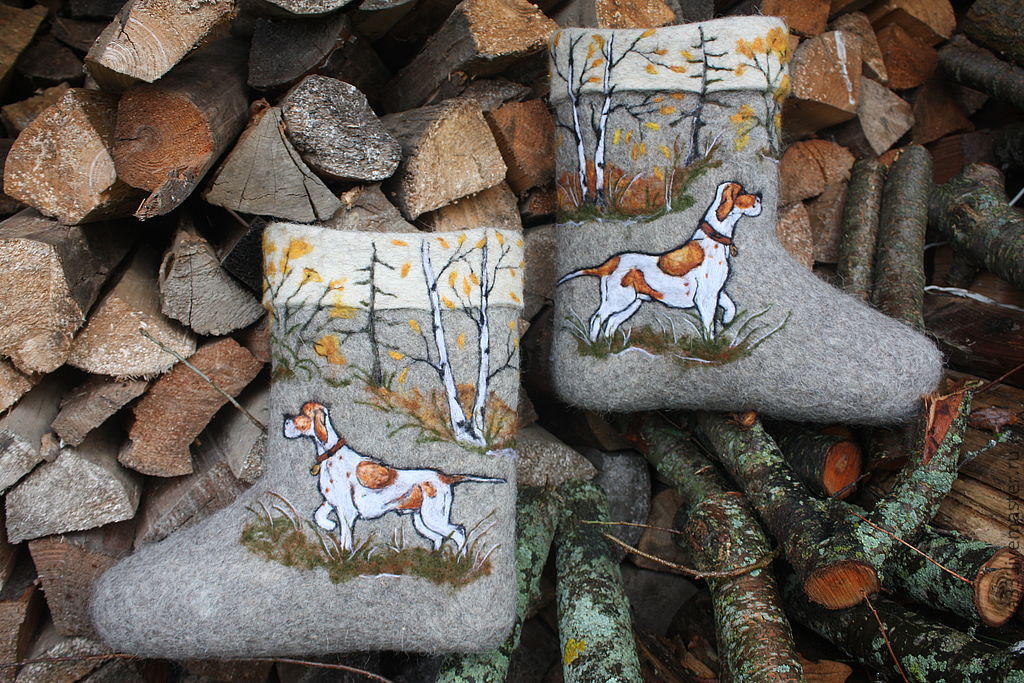 Попросите  у любого иностранца назвать символы России, и они вам назовут: матрёшка, медведь, балалайка, самовар, валенки, шапка-ушанка. Я для своего исследования взяла два символа: русский самовар и валенки.
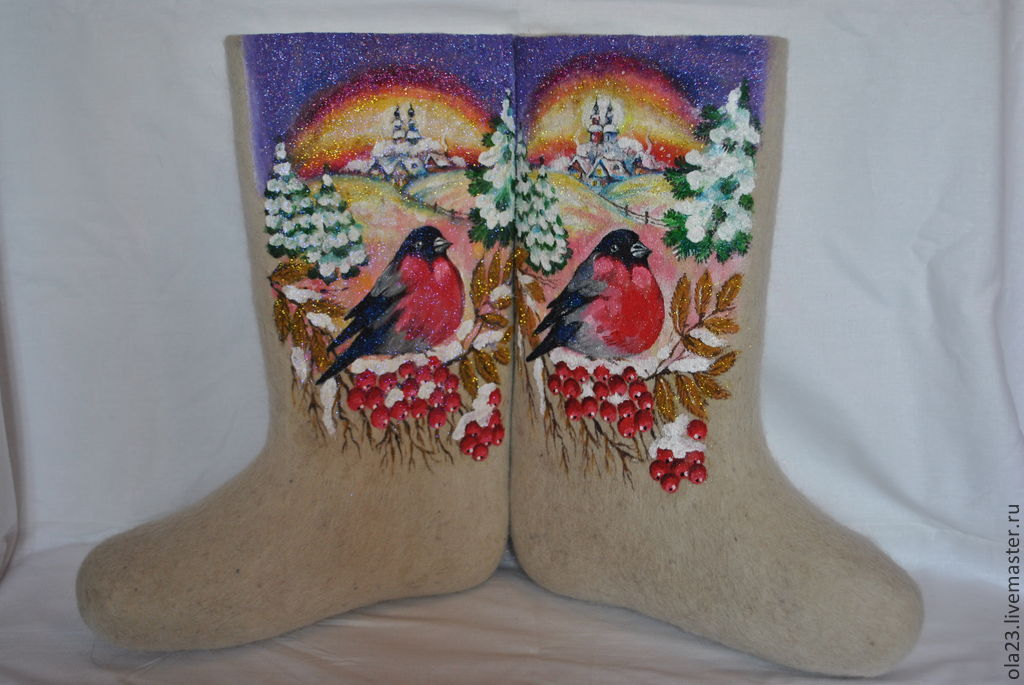 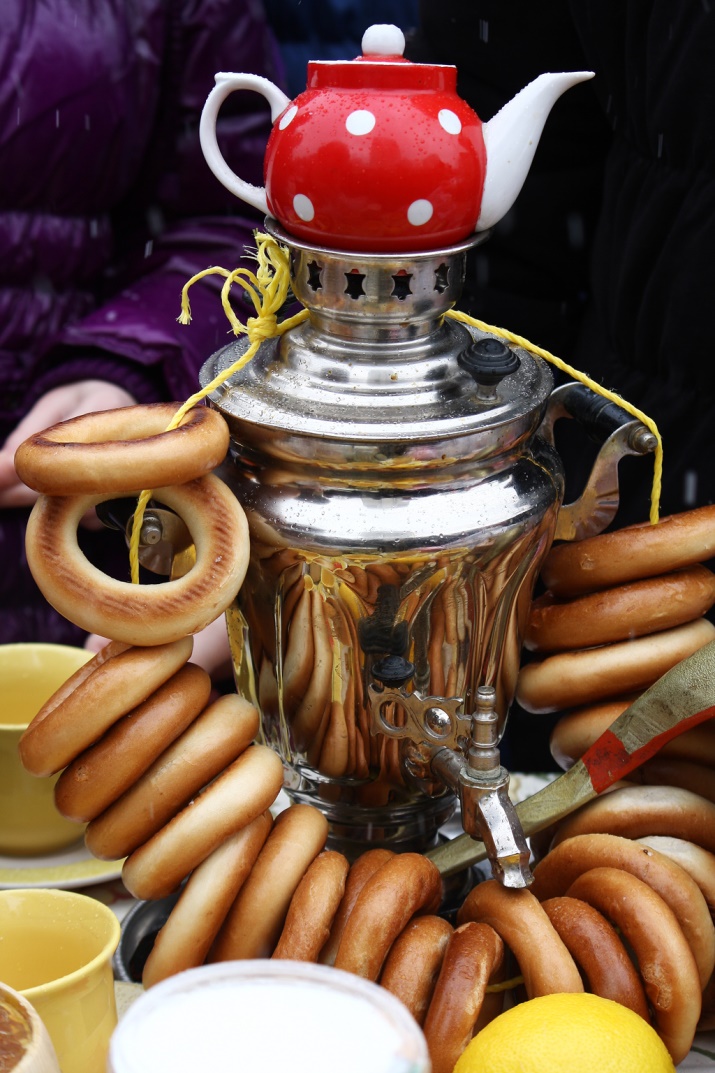 Первым объектом моего исследования стал угольный самовар. В Макарьеве такие самовары не производились. Они производились там, где было много металла.
Было бы полезно, привлекательно, интересно, занимательно и экономически рационально, если бы посетители музея сами участвовали в приготовлении чая в настоящем угольном самоваре, конечно, под руководством тьютора-экскурсовода, человек никогда не забывает то, что делали его руки. Причем экскурсионная группа может на этом этапе экскурсии разбиться на части- мужская часть кипятит самовар, а женская готовит крендель, пряник по старинному рецепту( можно конкурс очередной в районной газете провести, чтобы жители поделились такими рецептами). А потом уставшие , но счастливые посетители в процессе чаепития услышат информацию о самоварах вообще или споют русскую народную песню под аккомпанемент гармони, такое точно не забудешь ,а возможно захочешь повторить или обязательно посоветуешь своим друзьям проделать то же самое.
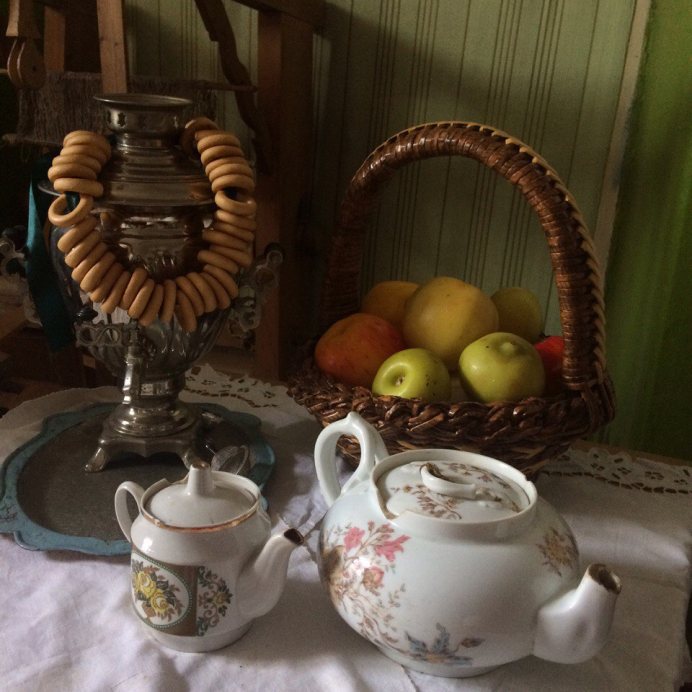 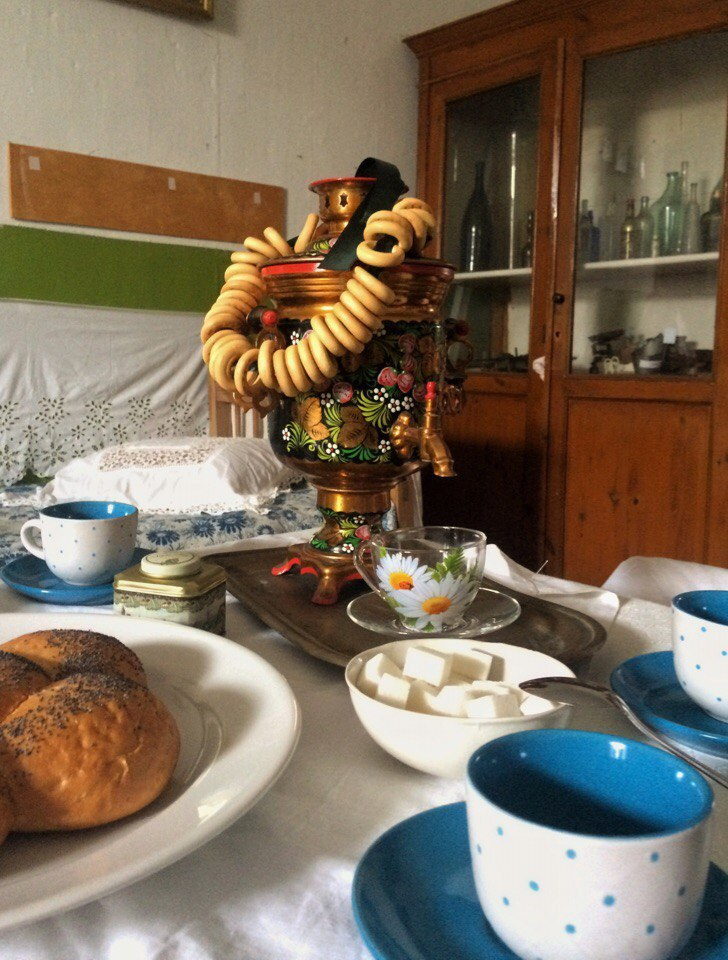 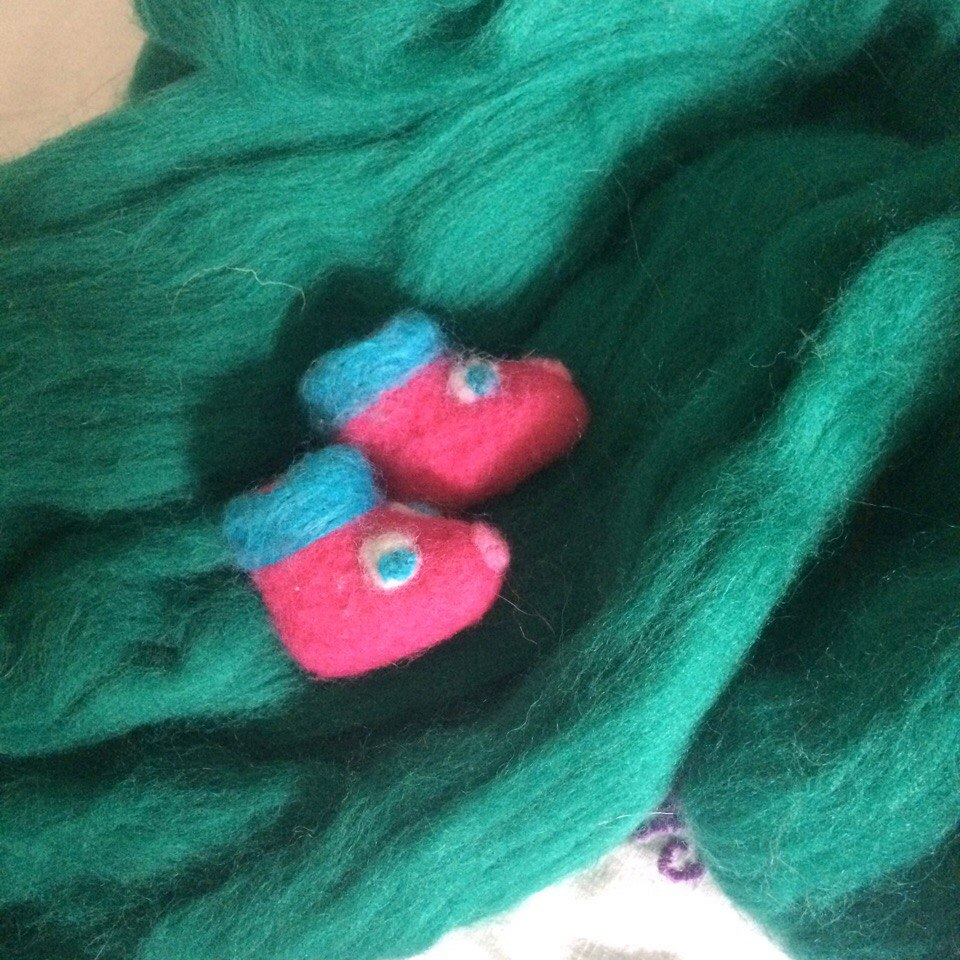 Кто не слышал песню Руслановой «Валенки»? Нет такого человека в стране и за её пределами. Пимокатные мастерские в нашем районе существовали всегда.
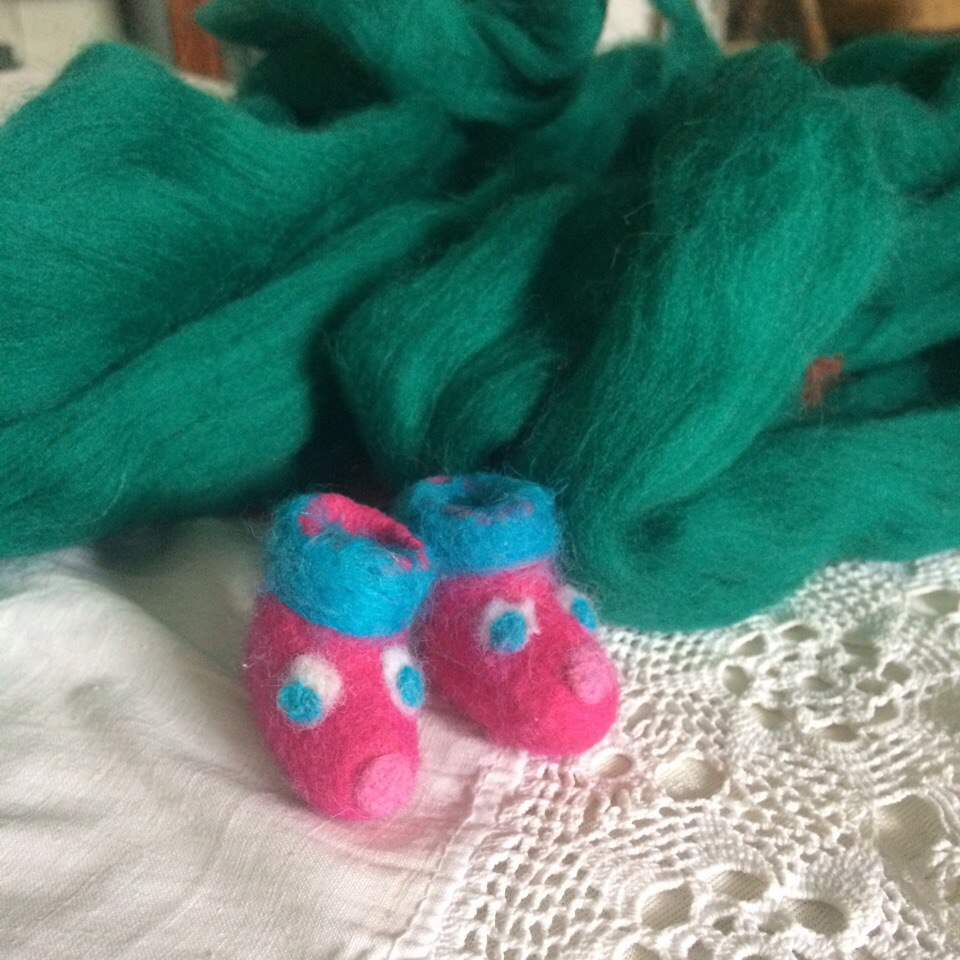 .  Как изготавливают валенки вам расскажут экскурсоводы музея, а вот увидеть воочию этот процесс  туристы, к сожалению, не могут. Здесь можно задействовать те ресурсы, которые есть у нас в городе. Живёт на улице Октябрьской замечательный пимокат Шабаров Евгений Валентинович. Благодаря программе «По городам и весям» его узнала вся Россия. Я предлагаю краеведческому музею заключить договор с Евгением Валентиновичем и включить в экскурсионную программу посещение пимокатной мастерской Шабарова. Экскурсанты увидят весь процесс изготовления валенок, услышат жгонский язык.
Современному человеку не хватает настоящего, он ведь все больше уходит в виртуальный мир или искусственный, поддельный. У нас ведь продукты большей частью поддельные, (пищевая промышленность старается), ткани химические, отношения строго по этикету, а не по ощущениям, одежда по статусу, а не для удобства, ВУЗ выбираем по рейтингу, а не по призванию. А душа хочет истинных чувств и эмоций, поэтому посещение пимокатной мастерской, в которой работает специалист музея, освоивший несложную операцию  ремесла по изготовлению валенок и с удовольствием и радушием предлагает научить туристов сделать тоже самое, а они услышав, что шерсть, состриженная с живого животного ( именно такая идет на изготовление валенок)лечит тело и душу обязательно купит валенки и будет вспоминать или рассказывать друзьям, знакомым, что есть в далёкой глубинке старинный русский городок, где делают полезную, удобную, красивую зимнюю обувь , настоящую русскую и можно своими глазами увидеть как это происходит и даже поучаствовать в изготовлении.
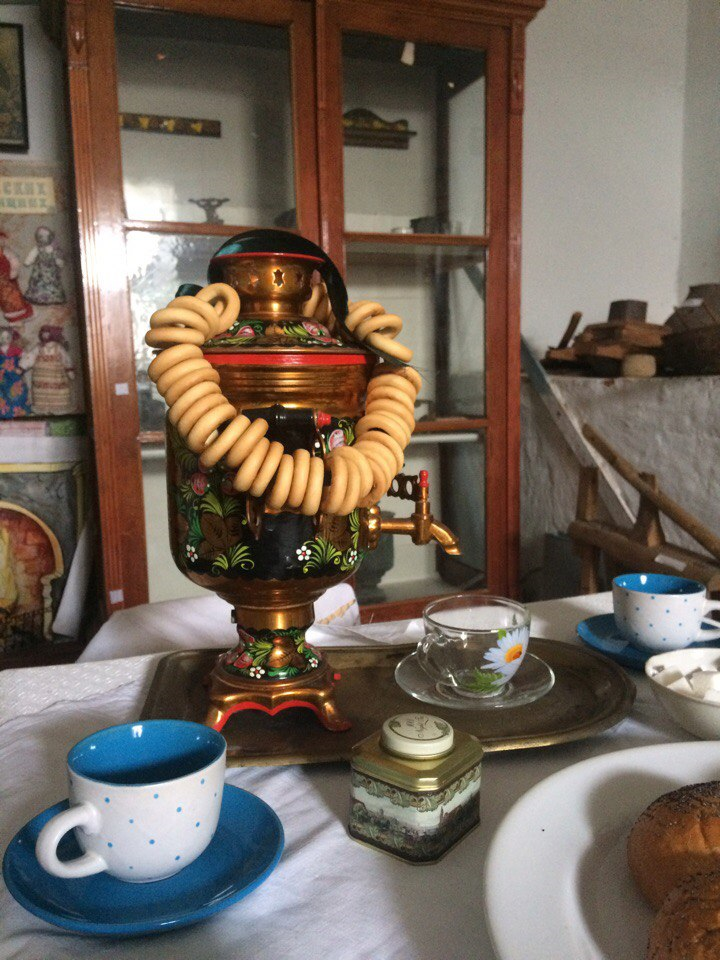 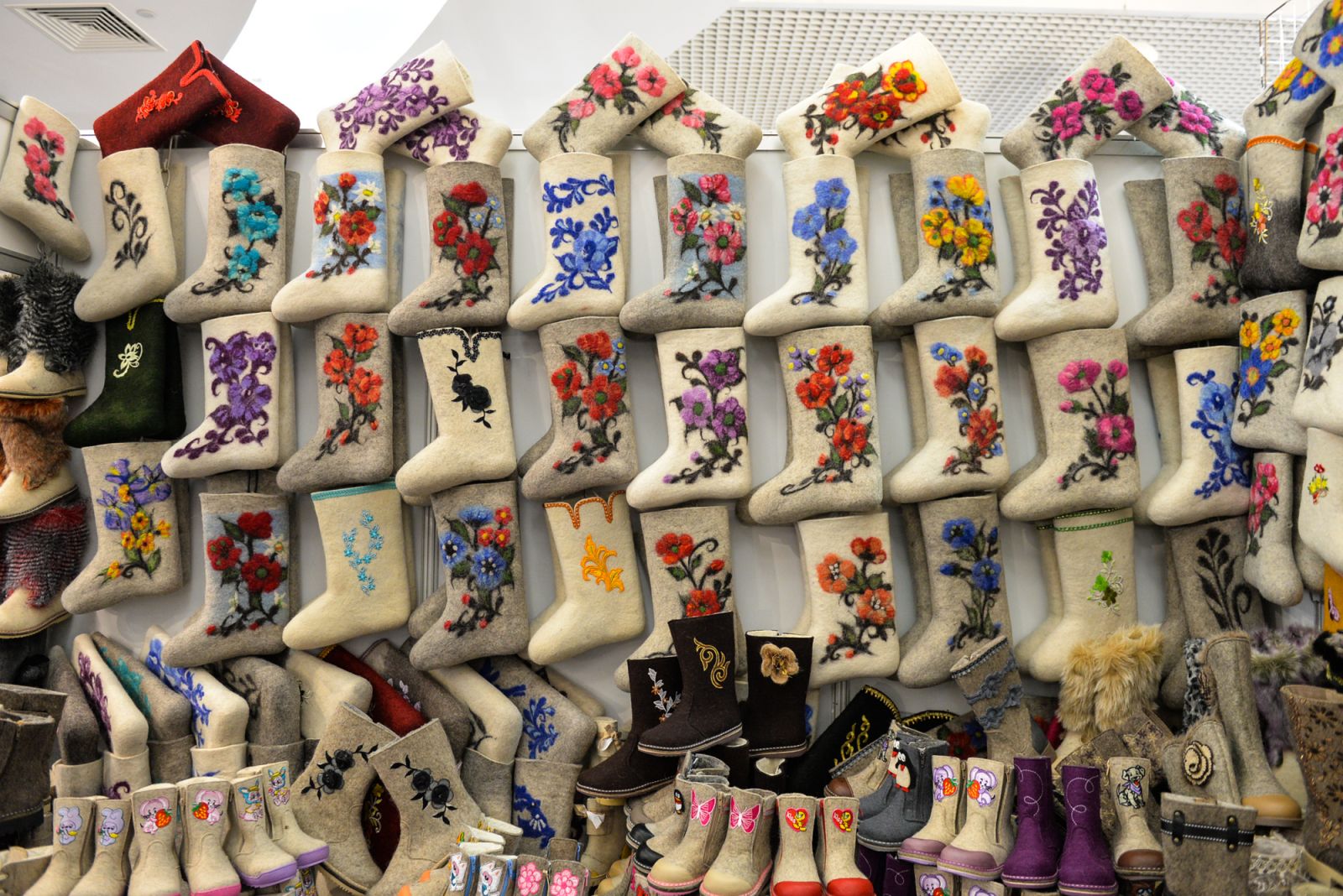 Работая над проектом, я поняла, как важно знать культуру и традиции своего края. Вместе с членами РДШ мы разработали и провели интерактивную экскурсию «Чаепитие с русским самоваром» и  проведём мастер-класс «САМОделки из валяной шерсти» для дошкольников и учеников младших классов.